<(주)해법에듀 해법수학교실 본사직영학원 정규직 수학강사 채용>
[Family Brand]
해법에듀는 ㈜천재교육의 가족회사입니다.
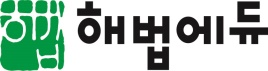 해법수학교실은 해법에듀에서 본사직영으로 운영하는 수학전문학원입니다.
체계적인 수준별 학습 프로그램으로 자기학년 심화학습과 앞서가는 예습을 통해창의사고력, 문제해결력, 논리사고력, 의사소통능력을 키워주는 수학 전문  학원입니다.
해법수학교실만의 전용 교재 사용2. 해법수학교실만의 전용 교재와 연계된 주간평가지3. 해법수학교실만의 차별화된 정규 수업 시스템
현재 직영학원은 (대치, 반포, 잠실, 공덕) 운영 중에 있으며 2022년 하반기 신규 개원 예정 중에 있습니다.
* 모집 부문
* 지원방법 : 당사양식 지원서 작성, 이메일 지원
* 전형절차 : 1차 서류전형 > 2차 대면면접 및 시강> 3차 인사기안> 4차 최종 합격
* 접수기간 : 2022년 4월 12일(화)~5월 13일(금)
* 직영학원 위치
대치 : 강남구 도곡로 447 제일빌딩 4층, 5층 (버거킹 건물) / 02-564-4114 
반포 : 서초구 서초중앙로31길 6-3 지지반포빌딩 8층(J&P어린이수영장 건물) / 02-564-4113
잠실 : 송파구 삼전로 84 CK빌딩 3층(현대자동차건물) / 02-6933-6323
공덕 : 마포구 독막로 291 2층(커핀그루나루 건물) / 02-715-7766
* 담당자 : 박지연 (02-6258-0031/ jiyeun1216@hbedu.co.kr)